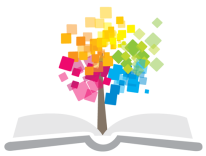 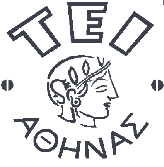 Ανοικτά Ακαδημαϊκά Μαθήματα στο ΤΕΙ Αθήνας
Μέθοδοι προσωρινής αποτρίχωσης
Ενότητα 07: Προβλήματα που συνδέονται με τους μαστούς
Ιωάννα Γκρεκ
Τμήμα Αισθητικής και Κοσμητολογίας
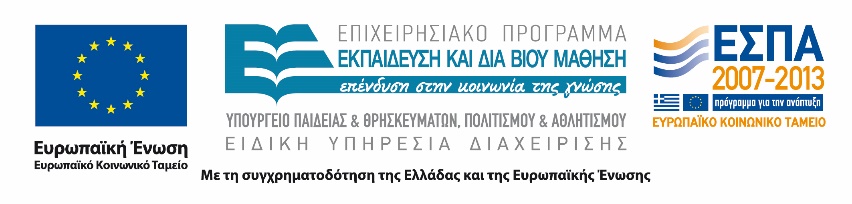 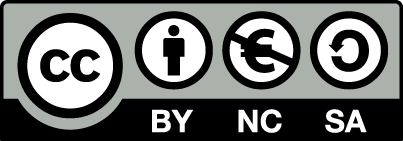 Ινοκυστική μαστοπάθεια
Χαρακτηρίζεται από:
Ιστολογικές αλλοιώσεις στο μαστό
Η συχνότερη πάθηση μαστού στις γυναίκες ηλικίας 35-40
Συμπτώματα εμφανίζονται στο 15-20% γυναικών πριν από την εμμηνόπαυση
Ορμονοεξαρτώμενη πάθηση γιατί εμφανίζεται στην αναπαραγωγική ηλικία της γυναίκας
Αμφοτερόπλευρη
Η ακριβής αιτιολογία είναι άγνωστη
1
Παράγοντες που συμβάλλουν στην εμφάνισή της
Καθυστερημένη εμφάνιση εμμηνορρυσίας
Κοινωνικοοικονομική κατάσταση γυναίκας. Εμφανίζεται συχνότερα στις κοινωνικά ανώτερες τάξεις, σε γυναίκες που κατοικούν σε πόλη.
Stress και ψυχική υπερένταση
Κατάχρηση ποτών όπως τσάι, κόκα κόλα, καφές, σοκολάτα
Αγαμία, ατεκνία, απόκτηση ενός παιδιού
Προδιαθεσικός παράγοντας
Χρήση αντισυλληπτικών
2
Συμπτώματα
Μασταλγία
Οζίδια που ψηλαφώνται
‘Εκκριση της θηλής
3
Διάγνωση
Κλινικός έλεγχος (ψηλάφηση μαστού)
Εργαστηριακός έλεγχος (διαφανοσκόπηση, μαστογραφία, θερμογραφία)
Εγχειρητικός έλεγχος (παρακέντηση κύστης, ιστοληψία βλάβης)
Διαφορική διάγνωση
4
Θεραπεία
Τις περισσότερες φορές δεν χρειάζεται θεραπεία
Συντηρητική αντιμετώπιση
Δίαιτα
Χρήση στηθόδεσμου
Παυσίπονα
Χορήγηση διουρητικών
Χορήγηση προγεσταγόνων
Χορήγηση ταμοξιφαίνης
Χορήγηση δαναζόλης
Χορήγηση βρωμοκρυπτίνης
Επέμβαση μετά την εξάντληση συντηρητικής αντιμετώπισης (παρακέντηση κύστεων, εξαίρεση τμήματος, υποδερμάτια μαστεκτομή, απλή μαστεκτομή)
5
Γυναικομαστία
Καλοήθης αύξηση μαστικού αδένα άρρενος
Εμφανίζεται αμφοτερόπλευρα  συχνότερα απ΄ ό,τι ετερόπλευρα
Εμφανίζεται στο 70% των έφηβων αγοριών
6
Αίτια
Ιδιοπαθή: φυσιολογικά-εφηβεία, παχυσαρκία
Οικογενή: ενδοκρινικής αιτίας-υπόφυσης, επινεφριδίων, θυρεοειδούς
Υπογοναδισμός: πρωτοπαθής, επίκτητος
Ηπατική νόσος: ηπατίτιδα
Όγκοι: όγκος όρχεων
Φάρμακα: ορμόνες, αντιανδρογόνα, σπειρολακτόνη, προγεσταγόνα κ.α.
7
Κλινική εικόνα-διάγνωση-θεραπεία
Αμφοτερόπλευρη ή ετερόπλευρη αύξηση μαζικού αδένα
Γαλακτόρροια (στο 48% των περιπτώσεων)

Διάγνωση:
Κλινική εξέταση
Βιοχημικός έλεγχος
Υπερηχογραφικός έλεγχος

Θεραπεία: φαρμακευτική θεραπεία, χειρουργική αντιμετώπιση
8
Γυναικομαστία σε νεαρό αγόρι
9
Τέλος Ενότητας
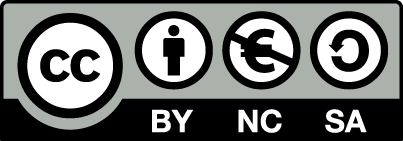 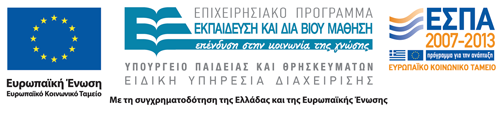 Σημειώματα
Σημείωμα Αναφοράς
Copyright Τεχνολογικό Εκπαιδευτικό Ίδρυμα Αθήνας, Ιωάννα Γκρεκ 2014. Ιωάννα Γκρεκ. «Μέθοδοι προσωρινής αποτρίχωσης. Ενότητα 7: Προβλήματα που συνδέονται με τους μαστούς». Έκδοση: 1.0. Αθήνα 2014. Διαθέσιμο από τη δικτυακή διεύθυνση: ocp.teiath.gr.
Σημείωμα Αδειοδότησης
Το παρόν υλικό διατίθεται με τους όρους της άδειας χρήσης Creative Commons Αναφορά, Μη Εμπορική Χρήση Παρόμοια Διανομή 4.0 [1] ή μεταγενέστερη, Διεθνής Έκδοση.   Εξαιρούνται τα αυτοτελή έργα τρίτων π.χ. φωτογραφίες, διαγράμματα κ.λ.π., τα οποία εμπεριέχονται σε αυτό. Οι όροι χρήσης των έργων τρίτων επεξηγούνται στη διαφάνεια  «Επεξήγηση όρων χρήσης έργων τρίτων». 
Τα έργα για τα οποία έχει ζητηθεί και δοθεί άδεια  αναφέρονται στο «Σημείωμα  Χρήσης Έργων Τρίτων».
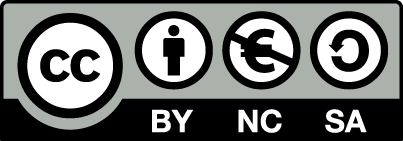 [1] http://creativecommons.org/licenses/by-nc-sa/4.0/ 
Ως Μη Εμπορική ορίζεται η χρήση:
που δεν περιλαμβάνει άμεσο ή έμμεσο οικονομικό όφελος από την χρήση του έργου, για το διανομέα του έργου και αδειοδόχο
που δεν περιλαμβάνει οικονομική συναλλαγή ως προϋπόθεση για τη χρήση ή πρόσβαση στο έργο
που δεν προσπορίζει στο διανομέα του έργου και αδειοδόχο έμμεσο οικονομικό όφελος (π.χ. διαφημίσεις) από την προβολή του έργου σε διαδικτυακό τόπο
Ο δικαιούχος μπορεί να παρέχει στον αδειοδόχο ξεχωριστή άδεια να χρησιμοποιεί το έργο για εμπορική χρήση, εφόσον αυτό του ζητηθεί.
Επεξήγηση όρων χρήσης έργων τρίτων
Δεν επιτρέπεται η επαναχρησιμοποίηση του έργου, παρά μόνο εάν ζητηθεί εκ νέου άδεια από το δημιουργό.
©
διαθέσιμο με άδεια CC-BY
Επιτρέπεται η επαναχρησιμοποίηση του έργου και η δημιουργία παραγώγων αυτού με απλή αναφορά του δημιουργού.
διαθέσιμο με άδεια CC-BY-SA
Επιτρέπεται η επαναχρησιμοποίηση του έργου με αναφορά του δημιουργού, και διάθεση του έργου ή του παράγωγου αυτού με την ίδια άδεια.
διαθέσιμο με άδεια CC-BY-ND
Επιτρέπεται η επαναχρησιμοποίηση του έργου με αναφορά του δημιουργού. 
Δεν επιτρέπεται η δημιουργία παραγώγων του έργου.
διαθέσιμο με άδεια CC-BY-NC
Επιτρέπεται η επαναχρησιμοποίηση του έργου με αναφορά του δημιουργού. 
Δεν επιτρέπεται η εμπορική χρήση του έργου.
Επιτρέπεται η επαναχρησιμοποίηση του έργου με αναφορά του δημιουργού.
και διάθεση του έργου ή του παράγωγου αυτού με την ίδια άδεια
Δεν επιτρέπεται η εμπορική χρήση του έργου.
διαθέσιμο με άδεια CC-BY-NC-SA
διαθέσιμο με άδεια CC-BY-NC-ND
Επιτρέπεται η επαναχρησιμοποίηση του έργου με αναφορά του δημιουργού.
Δεν επιτρέπεται η εμπορική χρήση του έργου και η δημιουργία παραγώγων του.
διαθέσιμο με άδεια 
CC0 Public Domain
Επιτρέπεται η επαναχρησιμοποίηση του έργου, η δημιουργία παραγώγων αυτού και η εμπορική του χρήση, χωρίς αναφορά του δημιουργού.
Επιτρέπεται η επαναχρησιμοποίηση του έργου, η δημιουργία παραγώγων αυτού και η εμπορική του χρήση, χωρίς αναφορά του δημιουργού.
διαθέσιμο ως κοινό κτήμα
χωρίς σήμανση
Συνήθως δεν επιτρέπεται η επαναχρησιμοποίηση του έργου.
Διατήρηση Σημειωμάτων
Οποιαδήποτε αναπαραγωγή ή διασκευή του υλικού θα πρέπει να συμπεριλαμβάνει:
το Σημείωμα Αναφοράς
το Σημείωμα Αδειοδότησης
τη δήλωση Διατήρησης Σημειωμάτων
το Σημείωμα Χρήσης Έργων Τρίτων (εφόσον υπάρχει)
μαζί με τους συνοδευόμενους υπερσυνδέσμους.
Χρηματοδότηση
Το παρόν εκπαιδευτικό υλικό έχει αναπτυχθεί στo πλαίσιo του εκπαιδευτικού έργου του διδάσκοντα.
Το έργο «Ανοικτά Ακαδημαϊκά Μαθήματα στο ΤΕΙ Αθηνών» έχει χρηματοδοτήσει μόνο την αναδιαμόρφωση του εκπαιδευτικού υλικού. 
Το έργο υλοποιείται στο πλαίσιο του Επιχειρησιακού Προγράμματος «Εκπαίδευση και Δια Βίου Μάθηση» και συγχρηματοδοτείται από την Ευρωπαϊκή Ένωση (Ευρωπαϊκό Κοινωνικό Ταμείο) και από εθνικούς πόρους.
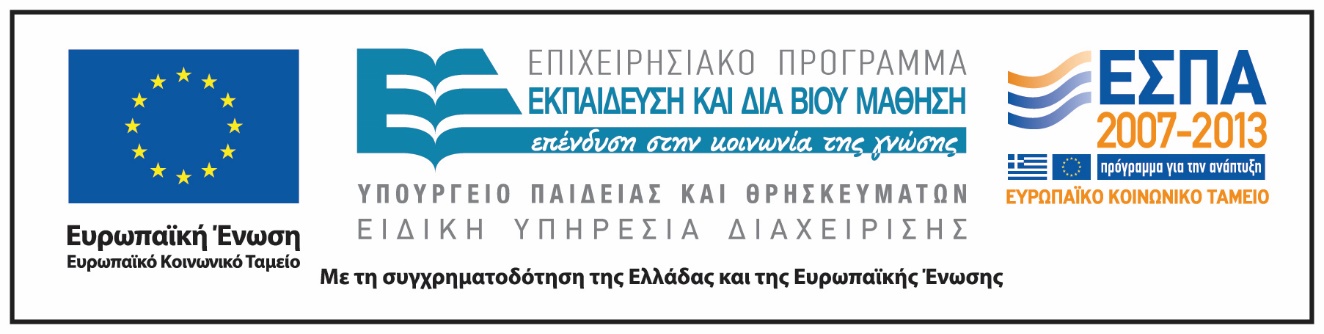